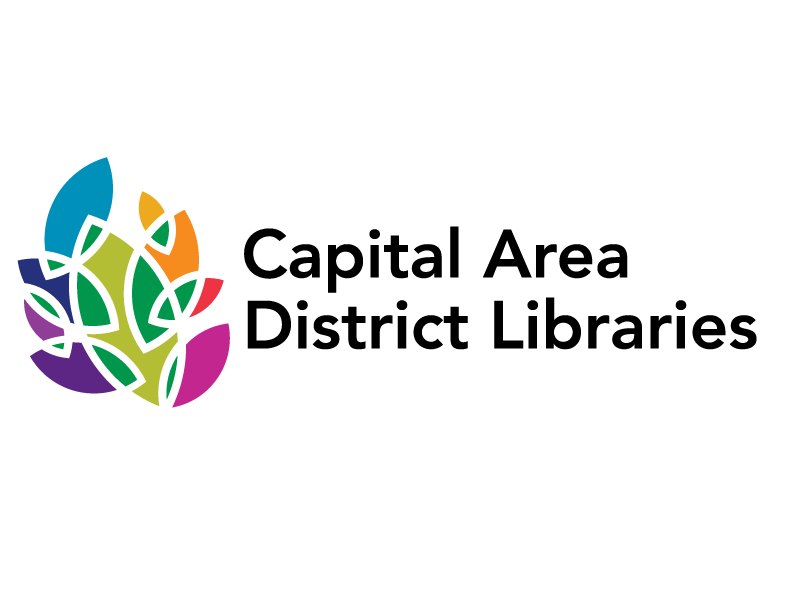 5 YEARS
“Coming together is a beginning. Keeping together is progress. Working together is success.” – Henry Ford
Jill
Community Engagement Specialist
Susan
Okemos Library Assistant
Maura
Okemos Library Clerk
Lauren
Haslett Library Assistant
Konrad
Foster Library Page
Sally
Holt-Delhi Library Page
Lynn
Dansville Head Librarian
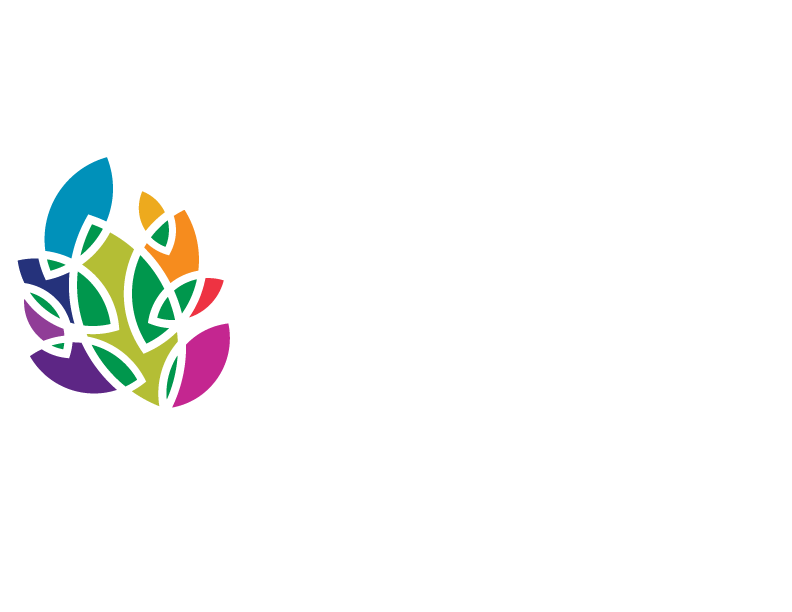 Denise
Aurelius Library Assistant
Paola
Okemos Library Assistant
Hanna
Library of Things Clerk
Carey
Technical Services Assistant
Sarah
Local History Assistant
Thank you!
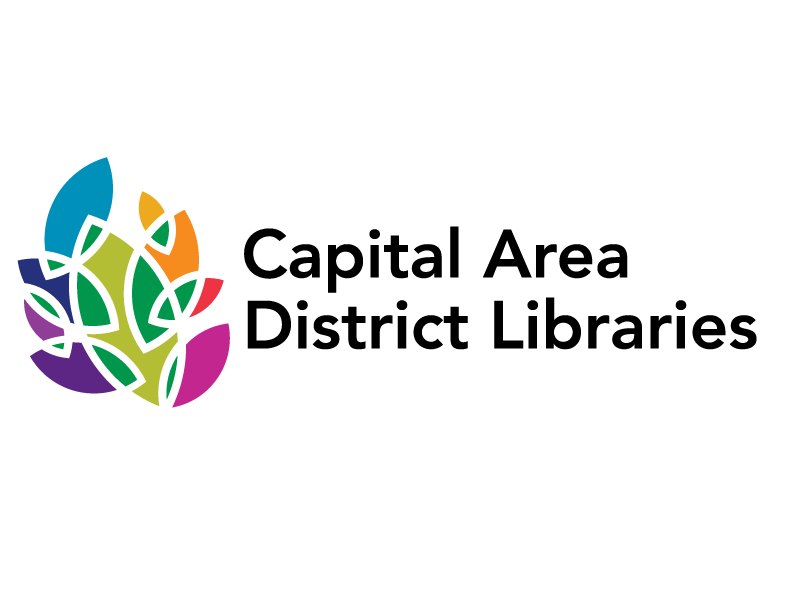 10 YEARS
“A single leaf working alone provides no shade.” – Chuck Page
Betsy
Okemos Head Librarian Community
Earl
CADL Delivery Driver
Christine
Mason Library Assistant
Christopher
Okemos Public Services Librarian
Andrea
Okemos Library Assistant
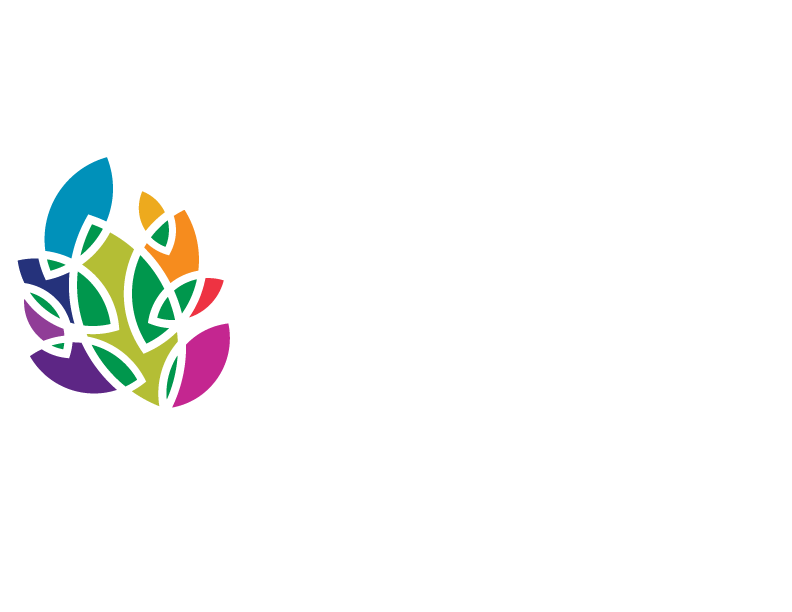 Thank you!
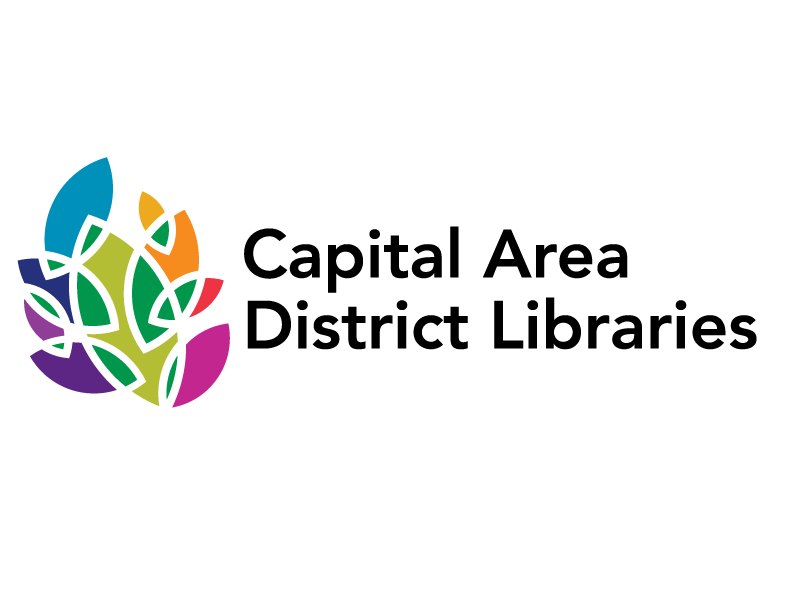 15 YEARS
“The nice thing about teamwork is that you always 
have others on your side” – Margaret Carty
Jeff
Leslie Head Librarian
Sandi
Downtown Lansing Library Page
Scott
CADL Executive Director
Jolee
Senior Associate Director of Public Services
Chris
Systems Analyst
Jonathan
Desktop Specialist in IT Department
Deborah
Stockbridge Library Assistant
Jessica
Collection Development Specialist
Eric
Okemos Public Services Librarian
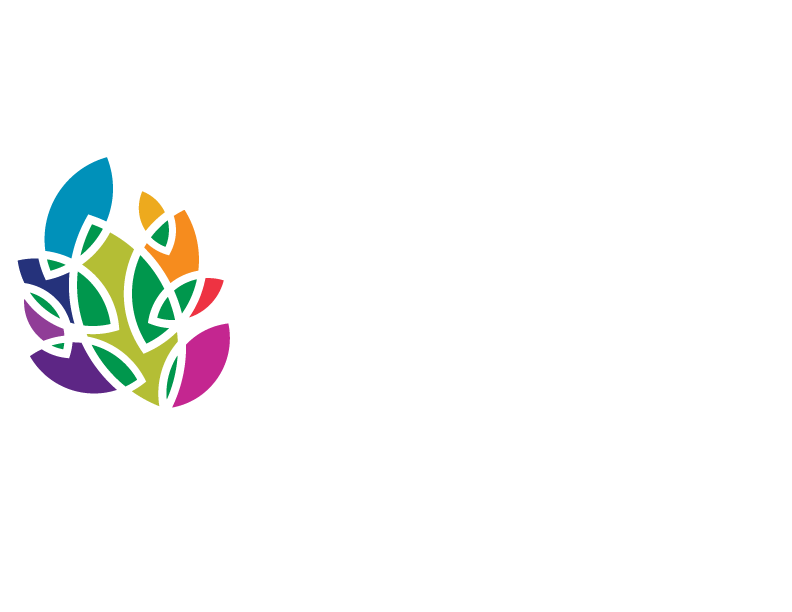 Thank you!
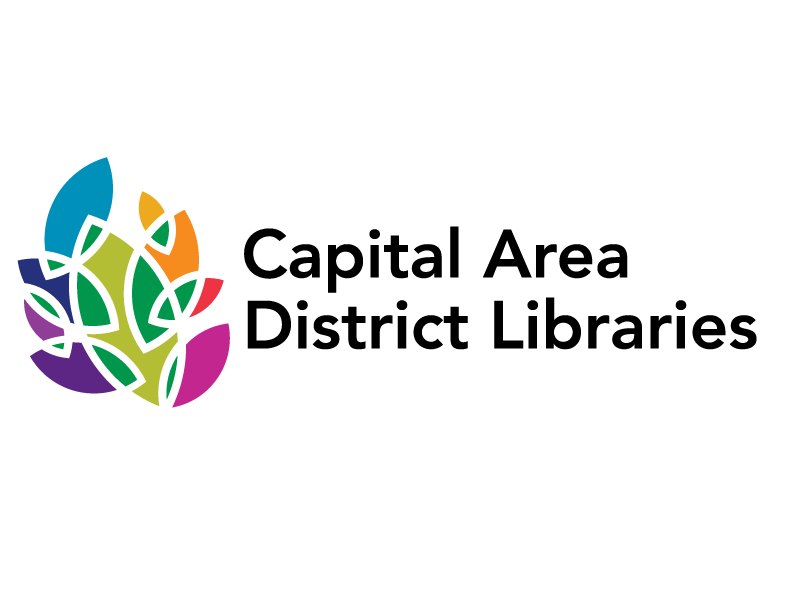 20 YEARS
“We are what we repeatedly do. Excellence then, 
is not an act, but a habit.” – Aristotle
Carol
Marketing & Communication Specialist
Thank you!